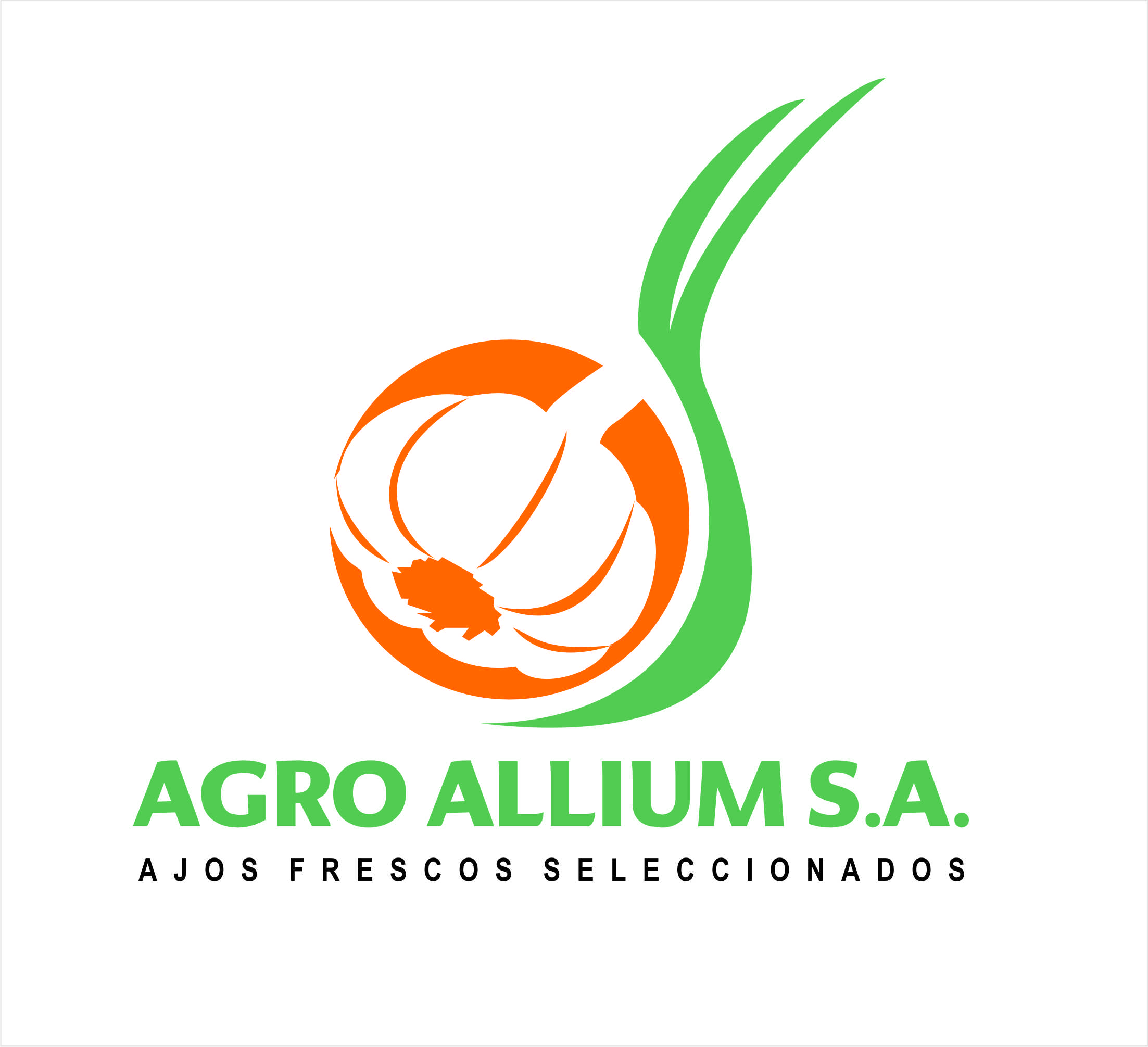 AGRO ALLIUM S.A.